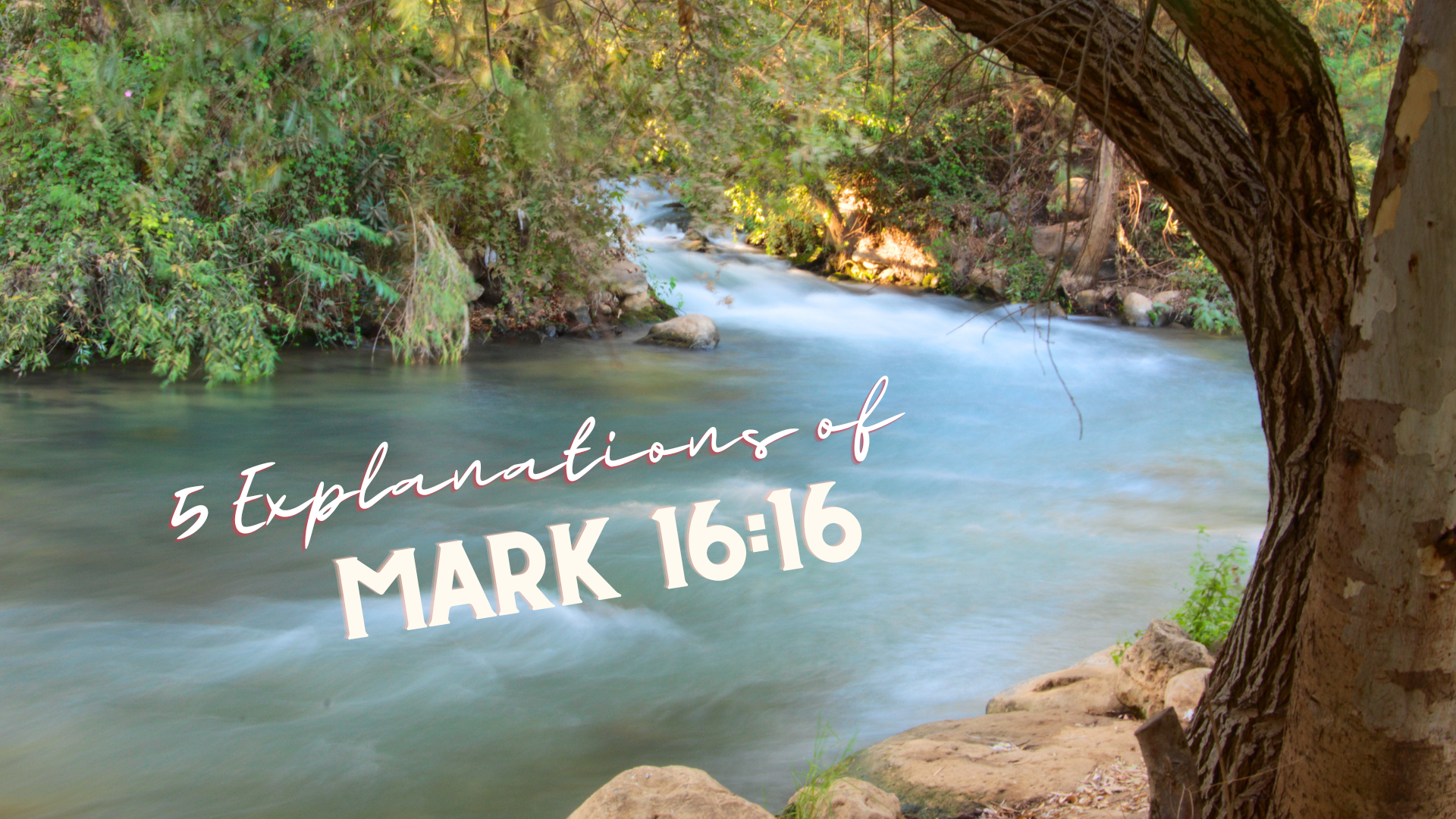 [Speaker Notes: INTRODUCTION:
Before Jesus left the earth, he told His disciples something that is very plain (and yet is very controversial in our day)
Interestingly, it is a statement that we refer to often, and bring up in Bible studies.
Most denominational preachers do not bring it up. You don’t hear it in their churches, on the radio or TV.
If it is referred to, great efforts are made to argue for an explanation that goes against the clear statement.
(Mark 16:16), “He who believes and is baptized will be saved. But He who does not believe will be condemned.”
Truth is something that is straitforward, and as such is most often easily understood and grasped.  This is especially true with regard to salvation matters
Example: the ChatGPT (Artificial intelligence program)
Josh sent me an article it wrote, with his prompts about Saul’s conversion. He gave the text in Acts 9, Acts 2:38, Said that Saul believed and obeyed God’s commands, and that Baptism is necessary for salvation.  It wrote a very good and straightforward article that taught the truth
I took the same prompts, but said that he was saved on the road to Damascus, and that baptism is not necessary for salvation.  The article it wrote had contradictory statements, and sought to explain away Saul’s baptism using a completely untruthful argument.
The statement was: As a result of his faith, he was saved. It is important to note that at this point in the book of Acts, the early Christian community had not yet fully developed their understanding of the role of baptism in salvation.
Later, it stated falsely that Acts 2:38 "indicates that baptism is NOT necessary for salvation.“
The efforts of the AI Chatbot are very similar to the way men try to explain away the plain teaching of scripture.
To illustrate, let’s look at 4 man made explanations of the text of Mark 16:16, and compare them to what Jesus actually said.

Sermon Idea and thoughts borrowed from Mark Copeland]
He who believes and is baptizedwill not be saved
Atheists; Other Religions
1 Timothy 2:3-4
John 14:6
[Speaker Notes: The first view is held by those who do not have any belief in Jesus at all.  They obviously would deny the text, and we should expect nothing less.
He who believes and is baptized will not be saved
The atheist does not believe in God, heaven or hell, or salvation at all.
The Jews by and large have rejected Christ as their Savior, as have the Muslims
Eastern religions and others are characterized by paganism or other egregious error, and do not consider the Bible to have any authority at all.
We of course, accept that Jesus is our Savior and Lord
The atheist is wrong. There IS a God who has offered salvation
(1 Timothy 2:3-4), “For this [PRAYER]  is good and acceptable in the sight of God our Savior, 4 who desires all men to be saved and to come to the knowledge of the truth.
Other religions fail to recognize that salvation comes through Christ alone!
(John 14:6), “Jesus said to him [Thomas], ‘I am the way, the truth, and the life. No one comes to the Father except through Me.’”]
He who does not believe and is Not baptizedwill be saved
Universalists
1 Timothy 2:5-6
Matthew 7:13-14
Ephesians 5:5-6
[Speaker Notes: Those who think that God will condemn no one must reword the text as well.
He who does not believe and is not baptized will be saved.
These are sometimes referred to as universalists. As they think that salvation will be given to all men
They isolate and misuse a few verses like 1 Timothy 2:6
(1 Timothy 2:6), “For there is one God and one Mediator between God and men, the Man Christ Jesus, 6 who gave Himself a ransom for all, to be testified in due time.”
In fact, the Bible is full  of scripture that clearly denies this explanation of the text
(Matthew 7:13-14), “Enter by the narrow gate; for wide is the gate and broad is the way that leads to destruction, and there are many who go in by it. 14 Because narrow is the gate and difficult is the way which leads to life, and there are few who find it.”
(Ephesians 5:5-6), “For this you know, that no fornicator, unclean person, nor covetous man, who is an idolater, has any inheritance in the kingdom of Christ and God. 6 Let no one deceive you with empty words, for because of these things the wrath of God comes upon the sons of disobedience.”]
He who does not believe and is “baptized”will be saved
Those Who Advocate Infant “Baptism”
Acts 8:35-37
Romans 10:9-10
[Speaker Notes: The next couple of views are quite a bit more prevalent in the religious world today. For example, those who believe the doctrine of Total Depravity, and determine to baptize infants to save them.
He who does not believe and is “baptized” will be saved.
First, notice that the term baptism is in quotes, because baptism is the act of immersion, and when infants are baptized, typically what is done is water is sprinkled or poured on their head.
Consider that infants are not yet capable of faith
(Interestingly, the Baptist church was established early in the 17th century to oppose this practice, insisting on what is called a “believers baptism.”
Catholics believe that baptism as a sacrament can save the infant without faith
Some claim that there is a miraculous imparting of faith by God to the child. (It is not an act of will).
We do so with love, but we must point out how this contradicts what scripture teaches.
First, faith is a prerequisite for baptism
(Acts 8:35-37), “Then Philip opened his mouth, and beginning at this Scripture, preached Jesus to him. 36 Now as they went down the road, they came to some water. And the eunuch said, “See, here is water. What hinders me from being baptized?” 37 Then Philip said, “If you believe with all your heart, you may.” And he answered and said, “I believe that Jesus Christ is the Son of God.”
Second, faith is a prerequisite for salvation
(Romans 10:9-10), “that if you confess with your mouth the Lord Jesus and believe in your heart that God has raised Him from the dead, you will be saved. 10 For with the heart one believes unto righteousness, and with the mouth confession is made unto salvation.”
Infant baptism is not Bible baptism. It is not found in scripture either in command or by example]
He who believes and is not baptizedwill be saved
Doctrine of Salvation by Faith Only Matthew 7:20-21
Romans 6:17-18; 1 Peter 1:22; 1 John 2:3-5
James 2:24
[Speaker Notes: Finally the most prevalent explanation of the text given in our time, made so by the success of the Protestant Reformation of the 16th century.
He who believes and is not baptized will be saved
Those who believe that one is saved before they are baptized
They claim that baptism is not essential to salvation
This view is held by most members of the different denominations
But, Jesus and His apostles clearly taught differently!
Jesus taught the necessity of obedience as well!
(Matthew 7:21), “Not everyone who says to Me, ‘Lord, Lord,’ shall enter the kingdom of heaven, but he who does the will of My Father in heaven.”
With this Paul agrees
(Romans 6:17-18), “But God be thanked that though you were slaves of sin, yet you obeyed from the heart that form of doctrine to which you were delivered. 18 And having been set free from sin, you became slaves of righteousness.”
Peter and John as well
(1 Peter 1:22), “Since you have purified your souls in obeying the truth through the Spirit in sincere love of the brethren, love one another fervently with a pure heart.”
(1 John 2:3-5), “Now by this we know that we know Him, if we keep His commandments. 4 He who says, “I know Him,” and does not keep His commandments, is a liar, and the truth is not in him. 5 But whoever keeps His word, truly the love of God is perfected in him. By this we know that we are in Him.”
James taught that faith alone is incapable of saving a man
(James 2:24), “You see then that a man is justified by works, and not by faith only.”]
He who believes and is baptizedwill be saved
An Acceptance of Jesus’ Words
Acts 2:38
Acts 22:16
[Speaker Notes: The final explanation needs no intellectual massaging, and is the one I feel compelled to accept.
He who believes and is baptized will be saved
It is plainly what the text actually says.  Plain as it is contrasted with the other viewpoints
It takes the words of Jesus at face value.
We should accept that Jesus says what He means, and means what He says.
We have already noted (from the Eunuch) that faith must precede baptism “If you believe, you may”
Baptism is also necessary for the forgiveness of sins and the salvation of man
(Acts 2:38), “Then Peter said to them, “Repent, and let every one of you be baptized in the name of Jesus Christ for the remission of sins; and you shall receive the gift of the Holy Spirit.”
(Acts 22:16), “And now why are you waiting? Arise and be baptized, and wash away your sins, calling on the name of the Lord.’”]
Only those who come to Jesus in faith, and act in harmony with His teachings can be saved.

He who believes and is baptized
will be saved!
[Speaker Notes: CONCLUSION
Which of the five explanations of Mark 16:16 do you hold to?
It is clear that there is only one view that is in harmony with scripture
Only one who believes, and obeys the teachings of Jessu can be saved
(Mark 16:16), “He who believes and is baptized will be saved; but he who does not believe will be condemned”]